Deutschsprachige Literatur im 20. Jahrhundert (SS 2020/2021)
1. Einführung
Programm des Kurses
1.( 15.2.) Moderne - Einführung in die Problematik. 
Seminar: Manifest der freien Vereinigung Durch, Manifest der tschechischen Moderne.
 
2. (22.2.) Sprachkrise und Subjektkrise. 
Seminar: Hofmannsthal: Chandos-Brief, Hesse, Hermann: Kurzgefasster Lebenslauf.

3. (1.3.). Psychoanalyse und die Moderne. 
Seminar: Freud, Siegmund: Das Unheimliche

4. (8.3.)  Moderne und die deutsche Frühromantik. Fragment und die Komunikationskrise.Seminar: Kafka, Franz: Beim Bau der chinesischen Mauer.
 
5. (15.3.) Massen und ihre Reflexion in der Literatur. 
Seminar: , Tucholsky, Kurt: Masse Mensch., Kracauer, Siegfried:  Das Ornament der Masse

6. (22.3) Die Großstadt in der Literatur 
Seminar: Simmel, Georg: Die Großstädte und das Geistesleben, Heym, Georg: Die Stadt, Tucholsky, Kurt: Augen in der Großstadt.
Programm des Kurses
7. (29.3.) neue Medien: Veränderungen der medialen Situation - Auraverlust der Kunst, neue Medien, Anfänge des Films und die Reaktion der Literatur    Seminar: Benjamin, Walter: Das Kunstwerk im Zeitalter seiner technischen Reproduzierbarkeit 
 
8. (12.4.)  Radio - und Film-Debatte
Seminar: Brecht, Bertold: Radio-Texte, Kaiser, Georg: Lebenslauf am Mikrophon, Döblin, A.: Berliner Programm
 
 9. (19.4.)  Literatur im Film der 2. Hälfte des 20. Jhs  - einige Beispiele. Böll, Grass, Süsskind, bzw. Brussig, Lenz; Filme: Blechtrommel, Das Parfüm, Die verlorene Ehre der Katharina Blum, Sonnenallee, HeimatmuseumSeminar: ein Film nach der gemeinsamen Absprache (Abstimmung) - Diskussion nach dem selbständigen Anschau
 
10. (26.4.) Photographie in der deutschsprachigen Literatur der 2. Hälfte des 20. Jhs - Dokumente und Wahrheit? Einige Beispiele: Sebald, Ransmayr,Wallraff, Grass, Brussig, Vertlieb
Seminar: Sebald: Austerlitz (S. 1-20), Brussig: Wie es leuchtet  (Auszug), Ransmayr: Die Neunzigjährigen (Reportage)
Programm des Kurses
11.  (7.5.) Ausblick: Echos der Moderne in der Nachkriegszeit: Ende der Fiktion (Hildesheimer, Andersch); Sprachkrise nach Auschwitz (Adorno Sebald, Enzensberger, Celan); Nach der Katastrophe - Rückkehr in die Normalität (Muschg u. A.).
Seminar (7.5. und 14.5.): Celan: Die Todesfuge: https://www.lyrikline.org/de/gedichte/todesfuge-66, Muschg: Rückkehr nach Fukushima (Auszug)
12.  (14.5.) Gegenwartsliteratur I: a) Sgn. Migrationsliteratur, b) Kontroversen um die deutschsprachigen Nobelpreisträger für Literatur
Seminar (14.5. und 21.5.: Moníková: Böhmen am Meer (Essay),  Handke: Nobelpreisrede (https://www.youtube.com/watch?v=h06_Ds36zZY), Handke: Das Begräbnis, oder Winterreise (Auszug)
13. (21.5.) Gegenwartsliteratur II: a) Ossis und Wessis in der Literatur (+ Wende und Ostalgie), b)  Literatur und Krankheit: Seminar : Hochhuth: Wessis in Weimar (Auszug), Schmidt, K: Du stirbst nicht - Auszug
Kurzer Überblick der deutschsprachigen Literatur des 19. Jahrhunderts
Anfang des 19. Jahrhunderts: späte Phase der Klassik: Goethe (1749 - 1832), Schiller (1759-1805)
Frühromantik: Fr.  Schlegel(1772-1829, A. W. Schlegel (1767-1845), Novalis (1772-1801)
um 1810: Spätromantik: E. T. A. Hoffmann (1776-1822)
Kurzer Überblick der deutschsprachigen Literatur des 19. Jahrhunderts
Nach dem Wiener Kongres 1815: Biedermeier: A. Stifter(1805-1868), E. Mörike(1804-1875), F. Grillparzer (1791-1872)
2. Hälfte des 19. Jahrhunderts: poetischer Realismus: T. Fontane(1819-1898), W. Raabe(1831-1895), M. Ebner-Eschenbach (1830-1916), T. Storm(1817-1888)
Nach 1880: Naturalismus: G. Hauptmann, A. Holz, J. Schlaf
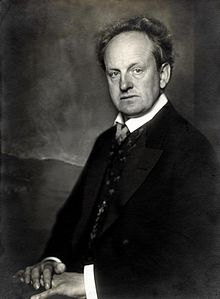 Naturalismus
Gerhart Hauptmann (1862-1946):
Vor Sonnenaufgang (1889) – Problem der Alkoholsucht und der Familienbeziehungen
Die Weber (1891/2) – Aufstand der Weber, geschrieben im schlesischen Dialekt
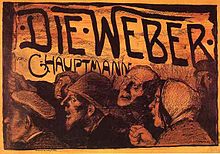 Naturalismus
Arno Holz (1863-1929) und Johannes Schlaf(1862-1941):
Die Familie Selicke (1890) – kompletter Zerfall einer Familie zwischen dem Kleinbürgertum und dem Proletariat, im Berliner Dialekt
Papa Hamlet (1889)
Zeitliche Einrahmung der Moderne
1887 – freie literarische Vereinigung „Durch!“ – Thesen zur literarischen Moderne
1889 gegründet das Theaterverein„Freie Bühne Berlin“ 
1895 Manifest der tschechischen Moderne
1912 – Appolinaire: „Avantgardismus“
Ästhetik der Hässlichkeit (Benn – 1912)
Ende? Bücherverbrennung im Nationalsozialismus
Mögliche Unterteilungen
1. Naturalismus – wirklichkeitstreue, nicht verschönende Reportage der Außenwelt → Neorealismus
2. Wiener Moderne (Bahr, Hoffmannsthal) – Phantastik der Innenwelt, Magische, symbolreiche  Welt aus der Tradition Nietzsche / Wagner → Expressionismus, Kafka, Surrealismus, magischer Realismus
3. Futurismus – Technik  und das Schreiben, Sprachexperimente, Konzentration auf die Form /Medium → Lettrismus, Bruitismus, Dadaismus, Postmoderne
Modernen: ästhetizistische M  (l´art pour l´art), avantgardistische, klassische
Wiener Moderne – um die Jahrhundertwende
neuromantische, phantastische Elemente der inneren Welt
Inspiration: F. Nietzsche, R. Wagner
beeinflusst Kafka, 
Expressionismus, Surrealismus, 
magischen Realismus
in der darstellenden Kunst: 
G. Klimt, O. Kokoschka
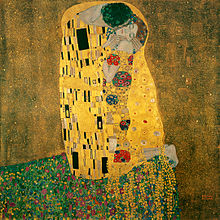 Wiener Moderne
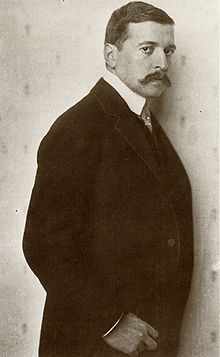 Hugo von Hofmannsthal
(1874-1929)
sgn. Chandos-Brief (1902)
Drama Jedermann (1903, 
2006 Inspiration für Ph. Roth)
Drama Elektra (1901),
später als Oper von R. Strauss
Libretto Der Rosenkavalier
Wiener Moderne
Arthur Schnitzler (1862-1931)
Drama Leutnant Gustl (1900)
– Der Ehrenkodex vom österreichischen Offizier gebrochen
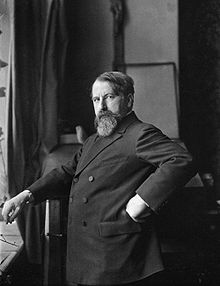 Expressionismus – um den 1. WK
exaltierte Äußerungen
Themen: Krieg, Tod, Apokalypse, Wahnsinn Sektion u.Ä.
hängt mit dem 1. Weltkrieg zusammen
entsteht in der darstellenden Kunst: Der blaue Reiter, Brücke
Expressionismus in der darstellenden Kunst: Brücke (Dresden)
Emil Ludwig Kirschner
Emil Nolde
Max Pechstein
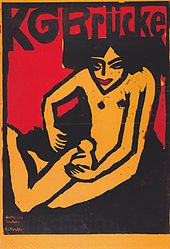 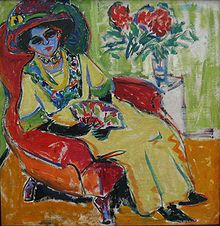 Expressionismus in der Kunst: Der Blaue Reiter (München)
Wassily Kandinsky
Franz Marc
Alfred Kubin
Paul Klee
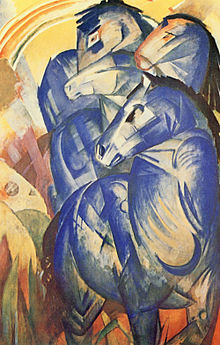 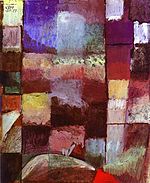 Expressionismus in der Literatur
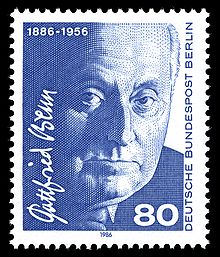 - Gottfried Benn (1886-1956): 
Gedichtsammlung Morgue (1912) 
- Georg Heym (1887-1912)
Prose Der Dieb (1913)
- Franz Werfel (1890-1945):
 Gedichtsammlung Der Weltfreund (1911)
Grundprinzipien der Moderne
Grundprinzipien der Moderne:
Anfang: Industrialisierung, Technologisierung, Großstädte, Massengesellschaft
Inspiration in den Naturwissenschaften, Technik, neue Medien
Tendenzen: Fragmentarisierung, Vielfalt (Choc der Multiplizitität), Schnitte – Filmtechnik, Infragestellung der Unterscheidung zwischen der Fiktion und der Realität
Die Moderne - Grundcharakteristik
Der Terminus Moderne wird nun programmatisch im Sinne von gegenwärtig statt vorherig, aktuell statt verbraucht und überholt verwendet; jegliche Traditionsverbundenheit wird entschieden zurückgewiesen. Im Anschluss an diese <passatische Haltung der Avantgarde> öffnen sich die bildnerischen und literarischen Künste in ihrem Umfeld für die industrialisierte Welt und deren neue Medien – ein Prozess, an den sich eng die Vorstellung knüpft, über alle vergangene Kultur und Kulturen in Form der Intertextualität frei verfügen zu können: Diese alternative Geste des souveränen Verfügens über den kulturellen Gesamttext und über die kulturelle, auch die literarische Tradition, ist ein prägnantes, vermutlich noch zu wenig beachtetes Merkmal der avantgardistischen Modernekonzeption, dass schließlich in der Postmoderne spielerisch weitergeführt wird. Der damit einhergehenden Ausweitung des Werkbegriffs ist jedoch abzulesen, dass die industrialisierte Moderne und industrielle Epoche nach 1900 beginnen, ihre eigene Ästhetik freizusetzen: eine Ästhetik, die sich leiten lässt von einer Allianz zwischen Kunst und Industrie, und das heißt letztlich auch von ästhetischen und gesellschaftlicher Moderne. [...]Damit ist die Basis der Avantgarde-Literatur und so zugleich der dem Ästhetizismus der Jahrhundertwende entgegengesetzte Entwurf einer nicht-autonomen Kunst der  Moderne umrissen: es handelt sich hierbei um eine heteronom gedachte Poetik des Fragments, in der die »ästhetische Idee des Simultanen« und Fragmentarischen dominiert und die in Simultan- und Reihungsstil, filmischer Schreibweise, Dokumentarismus und amimetischerMontagetechnik ihre konkrete Realisationsformen findet. Jene schon von Baudelaire als Kennzeichen der Moderne benannten Komponenten des Vorüberziehenden, Flüchtigen, Entschwindenden und Zufälligen, Unüberschaubaren und Undurchschaubaren erlangen Bedeutung und damit zugleich kleinere Einheiten, eben das Fragment, konkret als Gesprächsfetzen, ausschnitthafte Eindrücke, Wahrnehmungspartikel, die der aktuellen Alltagsrealität entnommen sind.
Avantgarde - Dadaismus
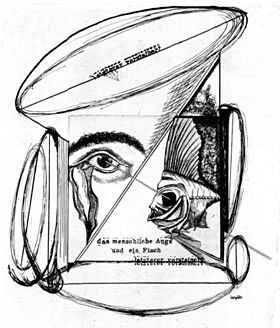 Hugo Ball (1886-1927)
Hans Arp (1886-1966)
Kabaret Voltaire in Zürich
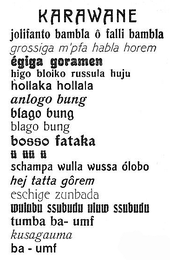